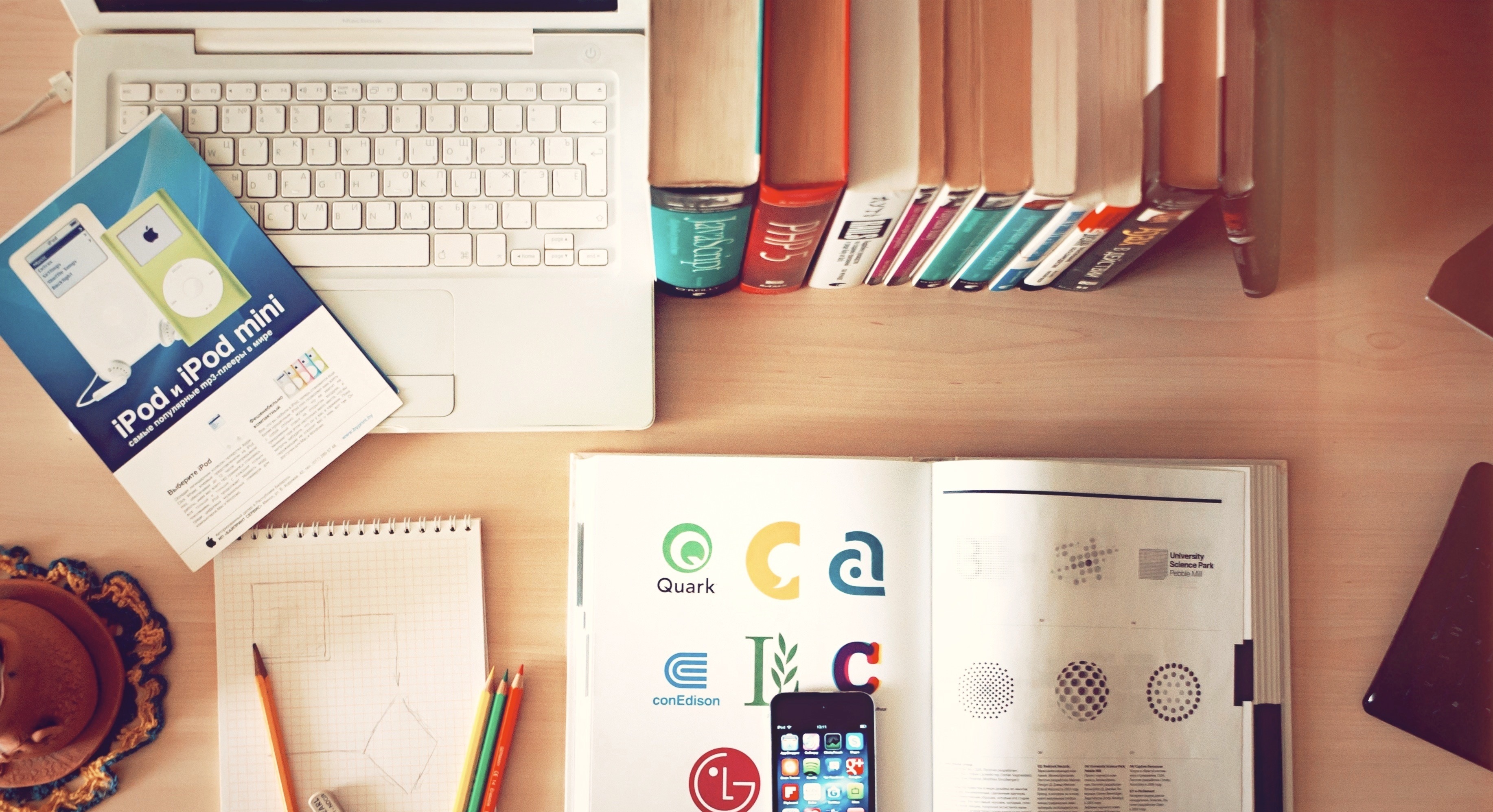 办公自动化
单元7  Excel中统计与分析数据
【方法指导】
7.1  常用统计分析函数的功能与格式
常用统计分析函数的功能与格式如表7-1所示。
7.2  数据的筛选
1．自动筛选
在待筛选数据区域中选定任意一个单元格，然后在【数据】选项卡【排序和筛选】组单击【筛选】按钮，该按钮呈现选中状态，Excel便会在工作表中每个列的列标题右侧插入一个下拉箭头按钮，如图7-1所示。
单击列标题“产品名称”右侧的下拉箭头按钮，会出现一个下拉菜单，如图7-2所示。在该下拉菜单中选择筛选项对应的复选框，将在工作表中只显示包含所选项的行。如果要再重新显示全部行，在列标题的下拉菜单选择“全选”复选框即可。
7.2  数据的筛选
2．高级筛选
（1）选择条件区域与设置筛选条件
（2）设置高级筛选
（3）执行高级筛选
在【高级筛选】对话框中单击【确定】按钮，执行高级筛选。
7.3  数据的分类汇总
在【分类汇总】对话框中进行相关设置。
（1）在“分类字段”下拉列表框中选择需要用来分类汇总的数据列，例如选择“产品名称”。
（2）在“汇总方式”下拉列表框中选择所需的用于计算分类汇总的函数，包括求和、计数、平均值、最大值、最小值、乘积、数值计数、标准偏差、总体标准偏差、方差、总体方差等多个选项，例如选择“求和”。
（3）在“选定汇总项”下拉列表框中选择需要进行汇总计算的数值列所对应的复选框，可以选中1个或多个复选框，例如选中“数量”和“销售额”。
7.3  数据的分类汇总
（4）在【分类汇总】对话框的底部有3个复选项“替换当前分类汇总”、“每组数据分页”和“汇总结果显示在数据下方”，根据需要进行选择，也可以采用默认设置。
（5）单击【确定】按钮，完成分类汇总。
【分步训练】
【任务7-1】内存与硬盘销售数据的排序
【任务描述】
将Excel工作簿“内存与硬盘的销售情况表1.xlsx”工作表Sheet1中的销售数据按“产品名称”升序和“销售额”的降序排列。
【任务7-1】内存与硬盘销售数据的排序
【任务实现】
（1）打开Excel工作簿“内存与硬盘的销售情况表1.xlsx”。
（2）选中工作表Sheet1中数据区域的任一个单元格。
（3）在【数据】选项卡【排序和筛选】组单击【排序】按钮，打开【排序】对话框。在该对话框中先选中“数据包含标题”复选框，然后在“主要关键字”下拉列表框中选择“产品名称”，在“排序依据”下拉列表框中选择“数值”，在“次序”下拉列表框中选择“升序”。
【任务7-1】内存与硬盘销售数据的排序
接着单击【添加条件】按钮，添加一个排序条件，在“次要关键字”下拉列表框中选择“销售额”，在“排序依据”下拉列表框中选择“数值”，在“次序”下拉列表框中选择“降序”，如图7-8所示。
在【排序】对话框中单击【确定】按钮，关闭该对话框。系统即可根据选定的排序范围按指定的关键字条件重新排列记录。排序结果如图7-9所示。
【任务7-2】内存与硬盘销售数据的筛选
【任务描述】
（1）打开Excel工作簿“内存与硬盘的销售情况表2.xlsx”，在工作表Sheet1中筛选出价格在300元以上（不包含300元），500元以内（包含500元）的内存。
（2）打开Excel工作簿“内存与硬盘的销售情况表3.xlsx”，在工作表Sheet1中筛选出价格300～500元（不包含300元，但包含500元），同时销售额在20000元以上的内存与价格低于500元的硬盘。
【任务7-2】内存与硬盘销售数据的筛选
【任务实现】
1．内存与硬盘销售数据的的自动筛选
（1）打开Excel工作簿“内存与硬盘的销售情况表2.xlsx”。
（2）在要筛选数据区域A2:G11中选定任意一个单元格。
（3）在【数据】选项卡【排序和筛选】区域单击【筛选】按钮，该按钮呈现选中状态，在工作表中每个列的列标题右侧插入一个下拉箭头按钮。
【任务7-2】内存与硬盘销售数据的筛选
（4）单击列标题“价格”右侧的下拉箭头按钮，会出现一个“筛选”下拉菜单。在该下拉菜单中指向【数字筛选】，在其级联菜单中选择【自定义筛选】命令，如图7-10所示，打开【自定义自动筛选方式】对话框。
（5）在【自定义自动筛选方式】对话框中，将条件1设置为“大于300”，条件2设置为“小于或等于500”，逻辑运算符选择“与”，如图7-11所示。然后单击【确定】按钮，筛选结果如图7-12所示。
【任务7-2】内存与硬盘销售数据的筛选
2．内存与硬盘销售数据的的高级筛选
（1）打开Excel工作簿“内存与硬盘的销售情况表3.xlsx”。
（2）在待筛选数据区域A2:G11中选定任意一个单元格。
（3）在【数据】选项卡【排序和筛选】组单击【高级】按钮，打开【高级筛选】对话框，在该对话框中进行以下设置。
① 在“方式”区域选择“将筛选结果复制到其他位置”单选按钮。
② 在“列表区域”编辑框中利用“折叠”按钮在工作表中选择数据区域“$A$2:$G$11”。
【任务7-2】内存与硬盘销售数据的筛选
③ 在“条件区域”编辑框中利用“折叠”按钮在工作表中选择条件区域“B$13:$G$15”。
④ 在“复制到”编辑框中利用“折叠”按钮在工作表中选择存放筛选结果的区域“$A$17:$G$25”。
⑤ 选择“选择不重复的记录”复选框。
【高级筛选】对话框设置完成后，如图7-13所示。
⑥ 执行高级筛选
在【高级筛选】对话框中单击【确定】按钮，执行高级筛选。高级筛选的结果如图7-14所示。
【任务7-3】内存与硬盘销售数据的分类汇总
【任务描述】
打开Excel工作簿“产品销售情况表.xlsx”，在工作表Sheet1中按“产品名称”分类汇总“数量”的总数和“销售额”的总额。
【任务7-3】内存与硬盘销售数据的分类汇总
【任务实现】
（1）打开Excel工作簿“产品销售情况表.xlsx”。
（2）对工作表中的数据按“产品名称”进行排序，将要分类字段“产品名称”相同的记录集中在一起。
（3）将光标置于待分类汇总数据区域A2:G30的任意一个单元格中。
（4）在【数据】选项卡【分级显示】组中单击【分类汇总】按钮，打开【分类汇总】对话框。
【任务7-3】内存与硬盘销售数据的分类汇总
在【分类汇总】对话框中进行以下设置。
① 在“分类字段”下拉列表框中选择“产品名称”。
② 在“汇总方式”下拉列表框中选择“求和”。
③ 在“选定汇总项”下拉列表框中选择“数量”和“销售额”
④ 【分类汇总】对话框的底部的3个复选项都采用默认设置。
【分类汇总】对话框的各个选项设置完成后，如图7-15所示。
然后单击【确定】按钮，完成分类汇总。
单击工作表左侧的分级显示区顶端的按钮，工作表中将只显示列标题、各个分类汇总结果和总计结果，如图7-16所示。
【引导训练】
【任务7-4】对多个工作表的数据进行合并与计算
【任务描述】
本学期期终考试《办公软件高级应用》和《数据库应用》两门课程都采用考教分离方式，考试结束后采用封闭阅卷方式进行阅卷与评分，评分结束后将所有参考学生成绩分别存放在Excel工作簿“办公软件高级应用课程成绩.xlsx”和“数据库应用课程成绩.xlsx”，并且工作表中只包括序号、学号和成绩3列数据，按成绩降序排列，即序号表示成绩排名顺序。
另有一个Excel工作簿“课程成绩汇总.xlsx”，其工作表“成绩汇总”中包括序号、学号、姓名、办公软件高级应用、数据库应用、平均成绩6列数据，序号为学号顺序。完成以下任务：
【任务7-4】对多个工作表的数据进行合并与计算
（1）使用INDEX()函数将Excel工作簿“办公软件高级应用课程成绩.xlsx”中《办公软件高级应用》课程的成绩数据合并到Excel工作簿“课程成绩汇总.xlsx”的“成绩汇总”工作表中D列与学号对应的单元格中。
（2）使用VLOOKUP()函数将Excel工作簿“数据库应用课程成绩.xlsx”中《数据库应用》课程的成绩数据合并到Excel工作簿“课程成绩汇总.xlsx”的“成绩汇总”工作表中E列与学号对应的单元格中。
（3）计算《办公软件高级应用》和《数据库应用》两门课程的缺考人数。
（4）计算每个学生《办公软件高级应用》和《数据库应用》两门课程的平均成绩，计算平均成绩时对于缺考的成绩按0分计算。
【任务7-4】对多个工作表的数据进行合并与计算
【任务实现】
分别打开Excel工作簿“课程成绩汇总.xlsx”、“办公软件高级应用课程成绩.xlsx”和“数据库应用课程成绩.xlsx”。
1．合并《办公软件高级应用》课程的成绩
2．合并《数据库应用》课程的成绩
3．计算缺考人数
4．计算平均成绩
【任务7-5】课程成绩数据的统计与分析
【任务描述】
Excel工作簿“课程成绩.xlsx”的“成绩”工作表中存放了“办公软件高级应用”、“数据库应用”和“军事理论”3门课程的成绩。
（1）利用函数和公式计算各门课程的最高分、最低分和平均分。
（2）利用函数和公式计算每位学生3门课程的平均分。
（3）在不改变学生现有的学号次序的前提下，按3门课程的平均分对全班学生予以排名，显示班级内名次。
（4）统计不同分数段（90～100、80～89、70～79、60～69、不及格）的人数及百分比。
（5）匹配查找指定姓名或学号对应课程的成绩、平均成绩、排名。
【任务7-5】课程成绩数据的统计与分析
【任务实现】
打开Excel工作簿“课程成绩.xlsx”。
1．计算各门课程的最高分、最低分和平均分
2．计算每位学生3门课程的平均分
3．计算每位学生3门课程的平均分
4．计算各分数段的人数及百分比
5．匹配查找指定姓名或学号对应课程的成绩、平均成绩、排名
【任务7-6】内存与硬盘销售数据的统计与分析
【任务描述】
打开Excel工作簿“蓝天公司内存与硬盘销售统计表.xlsx”，创建数据透视表，将工作表Sheet1中销售数据按“业务员”将每种“产品”的销售额汇总求和，存入新建工作表Sheet2中。根据数据透视表分析以下问题：
（1）内存与硬盘的总销售额各是多少？
（2）各业务员中谁的业绩（销售额）最好？谁的业绩（销售额）最差？
（3）业务员赵毅的硬盘销售额为多少？
【任务实现】
1．创建数据透视表
（1）打开Excel工作簿“蓝天公司内存与硬盘销售统计表.xlsx”。
（2）启动数据透视图表和数据透视图向导
在【插入】选项卡【表格】组中单击【数据透视表】按钮，打开【创建数据透视表】对话框。
（3）在【创建数据透视表】对话框的“请选择要分析的数据”区域选择“选择一个表或区域”单选按钮，然后在“表/区域”编辑框中直接输入数据源区域的地址，或者单击“表/区域”编辑框右侧的【折叠】按钮，折叠该对话框，在工作表中拖动鼠标选择数据区域，例如“A2:C12”，所选中区域的绝对地址值在折叠对话框的编辑框中显示，如图7-20所示。在折叠对话框中单击【返回】按钮，返回折叠之前的对话框。
【任务7-6】内存与硬盘销售数据的统计与分析
（4）在【创建数据透视表】对话框的“选择放置数据透视表的位置”区域选择“新工作表”单选按钮，如图7-21所示。
（5）在【创建数据透视表】对话框中单击【确定】按钮，进入数据透视表设计环境，如图7-22所示。即在指定的工作表位置创建了一个空白的数据透视表框架，同时在其右侧显示一个“数据透视表字段”窗格。
（6）在【数据透视表字段】窗格中，从“选择要添加到报表字段”列表框中将“产品名称”字段拖动到“行”框中，将“业务员姓名”拖动到“列”框中，将“销售额”字段拖动到“值”框中。在数据透视表框架内拖动字段，与在【数据透视表字段】窗格内拖动字段，效果是一样的。数据透视表框架如图7-23所示。
【任务7-6】内存与硬盘销售数据的统计与分析
数据透视表框架中“将行字段拖至此处”与【数据透视表字段】窗格的“行”字段对应，将作为横向分类依据的字段。
数据透视表框架中“将列字段拖至此处”与【数据透视表字段】窗格的“列”字段对应，将作为纵向分类依据的字段。
数据透视表框架中“将值字段拖至此处”与【数据透视表字段】窗格的“值”字段对应，将作为统计汇总依据的字段。汇总的方式有求和、计数、平均值、最大值、最小值、标准偏差、方差等统计指标。
数据透视表框架中“将报表筛选字段拖至此处”与【数据透视表字段】窗格的“筛选”字段对应，将作为分类显示依据的字段。
【任务7-6】内存与硬盘销售数据的统计与分析
（7）在“数值”框中单击“求和项”按钮，在弹出的下拉菜单中选择【值字段设置】命令，如图7-24所示。打开【值字段设置】对话框，在该对话框中选择“值字段汇总方式”列表框中的“求和”选项，如图7-25所示。
然后单击【数字格式】按钮，打开【设置单元格格式】对话框，在该对话框左侧“分类”列表框中选择“数值”选项，“小数位数据”设置为“1”，如图7-26所示，接着单击【确定】按钮返回【值字段设置】对话框。
在【值字段设置】对话框中单击【确定】按钮，完成数据透视表的创建。
【任务7-6】内存与硬盘销售数据的统计与分析
（8）设置数据透视表的格式
将光标置于数据透视表区域的任意单元格，切换到【数据透视表工具－设计】选项卡，在“数据透视表样式”区域中单击选择一种合适的表格样式，如图7-27所示。
创建的数据透视表的最终效果如图7-28所示。
【任务7-6】内存与硬盘销售数据的统计与分析
2．编辑数据透视表
（1）增加或删除数据字段
在【数据透视表工具-分析】选项卡【显示】组单击【字段列表】按钮，显示【数据透视表字段】对话框，可以将所需字段拖动到相应区域。
（2）改变汇总方式
在【数据透视表工具-分析】选项卡【活动字段】组中单击【字段设置】按钮，打开【值字段设置】对话框，在该对话框中可以更改汇总方式。
（3）更改数据透视表选项
在【数据透视表工具-分析】选项卡【数据透视表】组单击【选项】按钮，打开如图7-30所示的【数据透视表选项】对话框，在该对话框中更改相关设置即可。
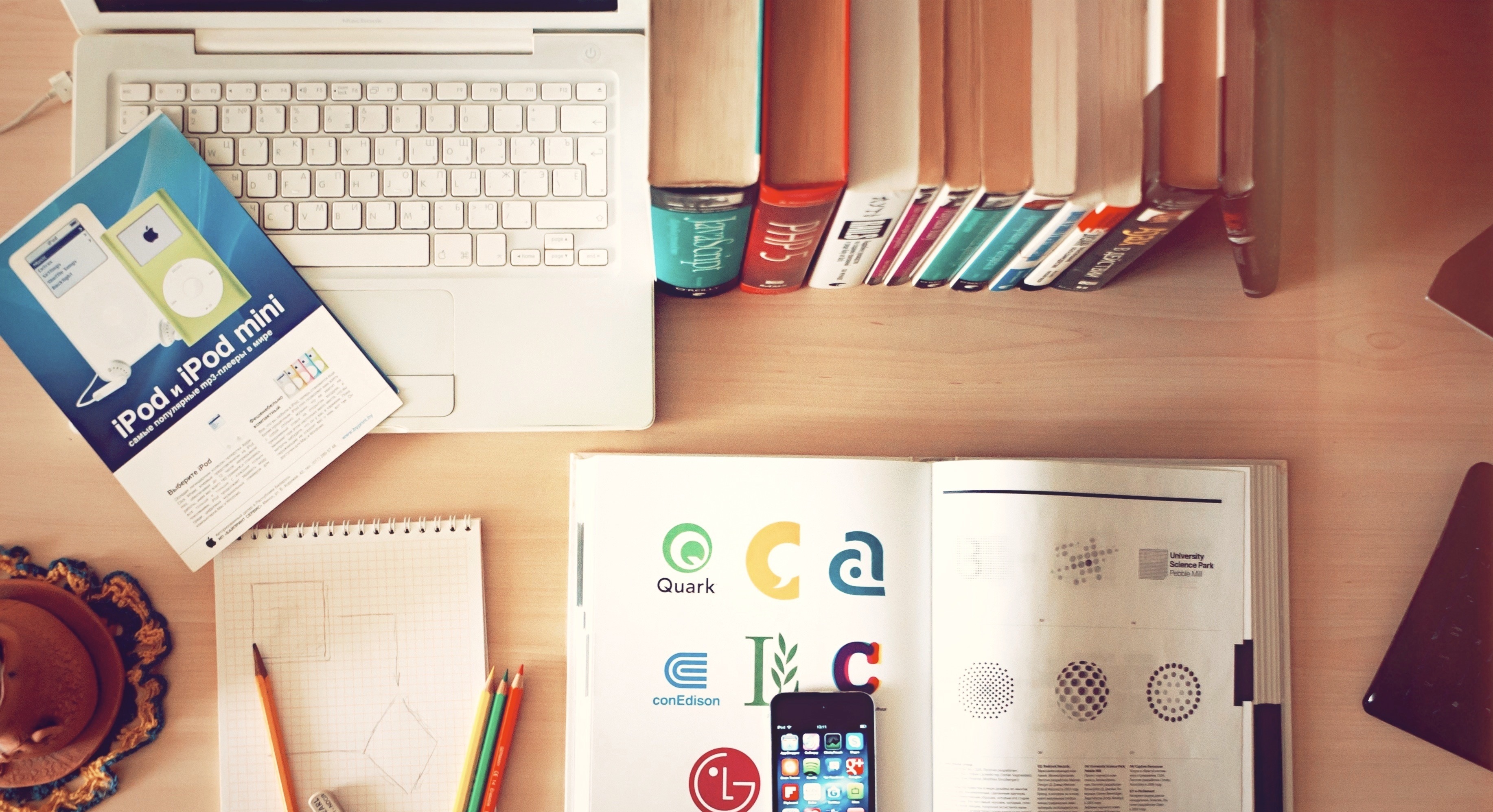 快乐学习、高效学习